第十一章  电路及其应用
1　电源和电流
_
_
_
_
_
B
-
-
_
_
-
-
_
-
+
+
_
+
+
_
+
+
A
A
B
_
A
_
B
+
+
+
+
_
_
+
+
_
+
+
+
+
-
P
-
_
一、电源
1.定义：能把电子从电源正极搬运到电源负极的装置.
2.作用：使导体两端始终存在电势差，使电路中有持续的电流.
3.形成电流的条件：①有自由电荷②两端存在电压
二、恒定电流
1.恒定电场：由稳定分布的电荷所产生的的稳定的电场.
恒定电场
自由电子不断加速--碰撞
导线中的电场：处处沿导线方向
自由电子定向运动平均速率不变
2.恒定电流：大小和方向都不随时间变化的电流.
恒定电流
三、电流
1.定义：通过导体横截面的电荷量q与通过这些电量所用时间t的比值.
2.定义式：I=
3.单位：安培      A      mA      μA
1A=1C/s
4.标量：遵循算数加减的运算法则
5.方向：规定正电荷定向移动的方向
6.物理意义：描述电流强弱程度的物理量
氢原子的核外只有一个电子，设电子在离原子核距离为R的圆轨道上做匀速圆周运动。已知电子的电荷量为e，运动速率为v，求电子绕核运动的等效电流多大？
如图4所示，电解槽内有一价的电解溶液，t时间内通过溶液内横截面S的正离子数是n1，负离子数是n2，设元电荷的电荷量为e，以下说法正确的是
A.正离子定向移动形成电流，方向从A到B，
    负离子定向移动形成电流，方向从B到A
B.溶液内正、负离子沿相反方向运动，电流相互抵消
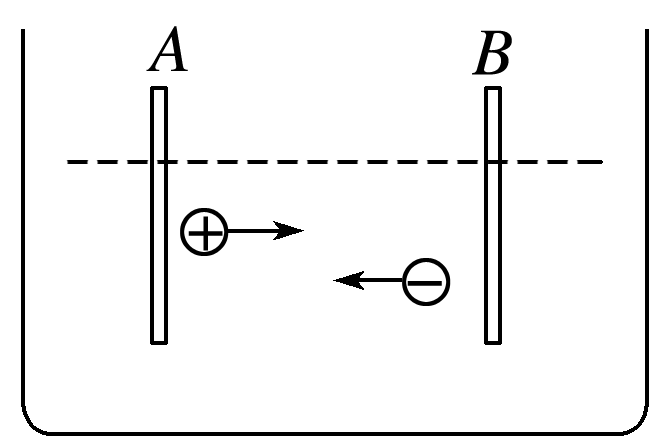 图4
√
四、电流的微观表达式
1. 推导：
L：导体的长度，
v：自由电荷定向移动的速率，
S：横截面积，
n：单位体积内的自由电荷数，
e：每个自由电荷的电荷量大小
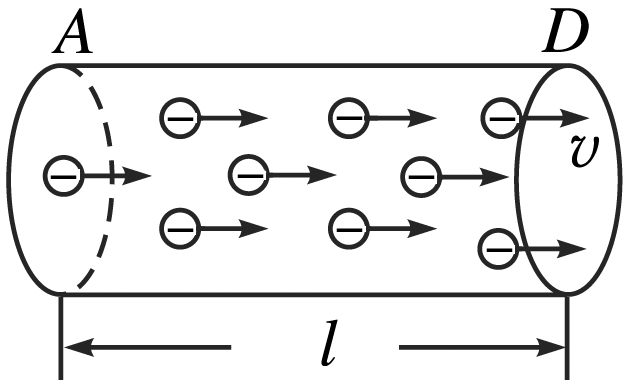 区分三种速率
电子定向移动的平均速率约10-4 m/s
电流传导速率3×108 m/s
电子热运动的平均速率105 m/s
第十一章  电路及其应用
2　导体的电阻
一、电阻
1.定义：导体两端的电压与导体中电流的比值.
2.定义式：
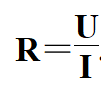 3.物理意义：描述导体对电流阻碍作用的物理量
控制变量法
V
实验探究电阻的影响因素
a
b
c
d
二、导体的电阻率
1、电阻定律：导体的电阻R跟长度l成正比，跟横截面积S成反比，还跟导体的材料有关。
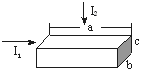 2.决定式:
是比例系数，它与导体的材料有关，是一个反映材料导电性能的物理量，称为材料的电阻率。
3.物理意义：导体材料本身的属性，反应导体导电性能的物理量
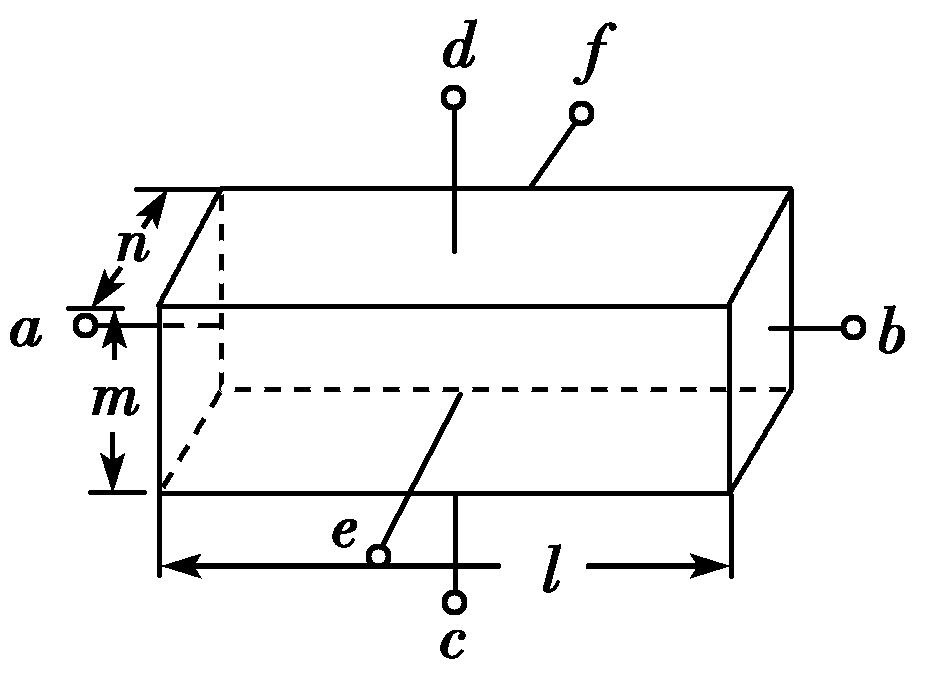 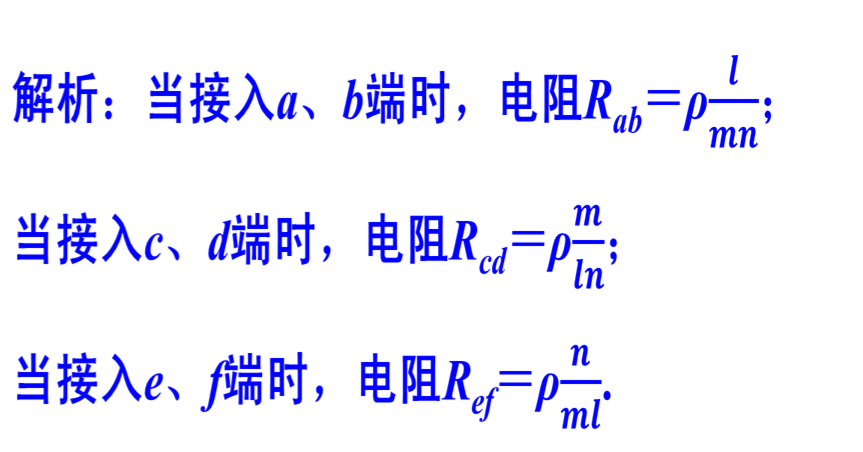 4．电阻率ρ与温度的关系
(1)不同材料的导体电阻率不同。
纯金属的电阻率较小,合金的电阻率较大。
(2)金属的电阻率随温度升高而增大；可制作电阻温度计．
(3)半导体的电阻率随温度升高而减小；可制作热敏电阻．
(4)有些合金的电阻率几乎不受温度影响；可制作标准电阻．
(5)超导体：当温度降低到绝对零度附近时，某些材料的电阻率突然减小为零，为超导体．
5．两个公式
三、两种图像
1.U-I图像:
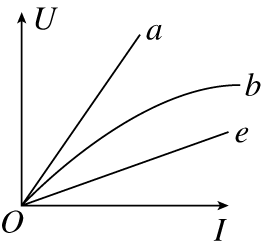 Ra>Re，Rb变小
直线：斜率表示电阻的大小
曲线上某点电阻的大小：该点割线的斜率
2.I-U图像（伏安特性曲线）:
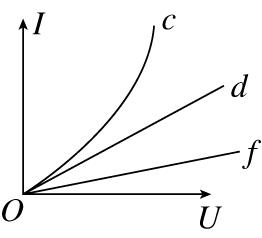 Rd<Rf，Rc变小
直线：斜率表示电阻倒数的大小
曲线上某点电阻的大小：该点割线斜率倒数